Context
Largest Economic Shock Since The Great Depression
After a year of COVID and trillions of dollars in federal rescue packages, 10.1 million Americans remain unemployed and job growth is slowing.
Small business has been devastated, with tens of thousands closing  - many for good.
Black & Latino unemployment and business closures are more severe.
Largest Economic Opportunity for Cities Since the New Deal
The Biden Administration and narrow Democratic majorities in congress have vowed to spend trillions to ensure a swift and equitable rescue and recovery. 
The Administration’s Build Back Better agenda entails a sweeping economic modernization plan with generation-defining potential.
To Lead, Cities Must Coordinate
Cities will get a lot of money but it will be diffuse and uncoordinated. Leaders across cities must prepare to effectively receive and deploy federal investments in a way that leverage their unique strengths.
During The New Deal just over half of the population was urban, today it is well over 80%. A proportional COVID recovery is an urban recovery, but it must also be a coordinated recovery.
1
Philadelphia Recovery Center
The COVID-19 crisis is the greatest economic shock since the Great Depression, and it is landing hardest on our nation’s small businesses, the heart of local economies and community life. The pandemic has reminded us of the outsized role small businesses play in our economy, employing 47% of the U.S. workforce, generating two-thirds of new jobs, and serving as a critical path to economic self-sufficiency. But the pandemic has also revealed not only the fragility of many of these enterprises but profound deficiencies in how they are supported by federal policies, private practice, and local action.
 
The COVID-19 crisis has devastated Main Street small businesses across America. Since February 2020, almost a quarter of all U.S. small businesses have closed at least temporarily. In the hardest hit sectors, like restaurants, hotels, and retail, the numbers are far higher. In September 2020, Yelp reported that for businesses on its platform, over half (60%) of closures were permanent. Womply has estimated that 185,000 small businesses — one in seven nationally — had shut down permanently by the end of August. Those closures have left millions of Americans out of work and transformed lively neighborhoods around the country into retail graveyards, in the process destroying the wealth built by many families over generations. 
 
The impacts for Black business owners have been catastrophic. Because Black-owned firms tend to be smaller, operate with less capital and have less established banking relationships than their white-owned counterparts, they are also more likely to fold under economic pressure. The Federal Reserve of New York reported that from February to April of 2020 the number of active Black businesses declined by 41 percent. Due to well-documented issues in the distribution of federally-backed forgivable loans to Black businessowners through the Paycheck Protection Program in the spring, Black business closures are likely higher than this early number reports. This is a devastating blow for metro economies, the quality of life in neighborhoods around the country and for our nation’s growing racial wealth gap. 
 
America’s Black-owned businesses went into the Coronavirus pandemic in a much weaker spot than the country’s White-owned businesses. We document the baseline for Black-owned firms in the 100 largest metros and cities in America 2017, the most recent year for which federal data is available, in our Small Business Equity Toolkit [link to site]. Put bluntly, the picture isn’t pretty. In 45 years America has managed to create 100,000 new Black-owned  businesses with employees. During that time period we have added 3.7 million employer businesses overall. Our policies have fallen short, because our vision has fallen short. We have not properly understood  the disparities and have focused on the wrong metrics for success. We built the Small Business Equity Toolkit so local leaders could understand their local baseline for the number, density, revenues, and sector concentrations of Black owned businesses, and the significant gaps that exist between Black- and White-owned businesses. This will allow them to set an ambitious vision for an inclusive economy.
 
An ambitious vision is necessary. It shows the massive opportunity to simultaneously grow our economy, transform our cities, and close America’s wealth gap.  Doing so requires more focused goals, more dedicated coordination and a more tenacious commitment  than we have had before. We are hopeful. President Biden has made racial equity a central commitment of his calls to Build Back Better from the pandemic. This document provides a metro-level playbook for Mayors, business leaders, civic leaders and other local luminaries to chart a course for an inclusive recovery. It provides a snapshot of where we were as a country prior to the pandemic, measures the tremendous economic opportunity of an inclusive recovery, highlights local best practices that are emerging to create an ecosystem approach and provides a clear set of actions to drive the inclusive recovery.
I. Next Steps For Establishing Priorities
Many metros are poised to leverage the new flow of Federal investments -- if they organize internally to prepare for the coming funds.
Declare metro plans and priorities
Align local priorities with the key local actors, and the form and timing of federal resources
Focus on projects that leveraging federal resources with local capacity building investments
Build a priority projects pitch deck modeled off of Amazon HQ2 that connects local planning and federal advocacy efforts
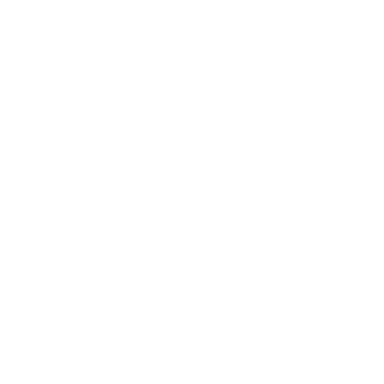 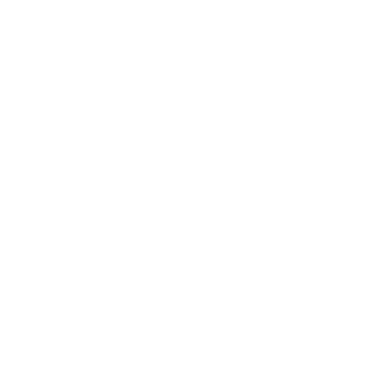 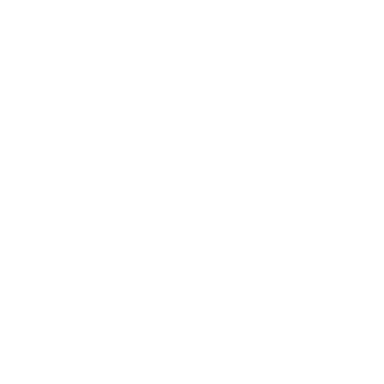 2
Philadelphia Recovery Center